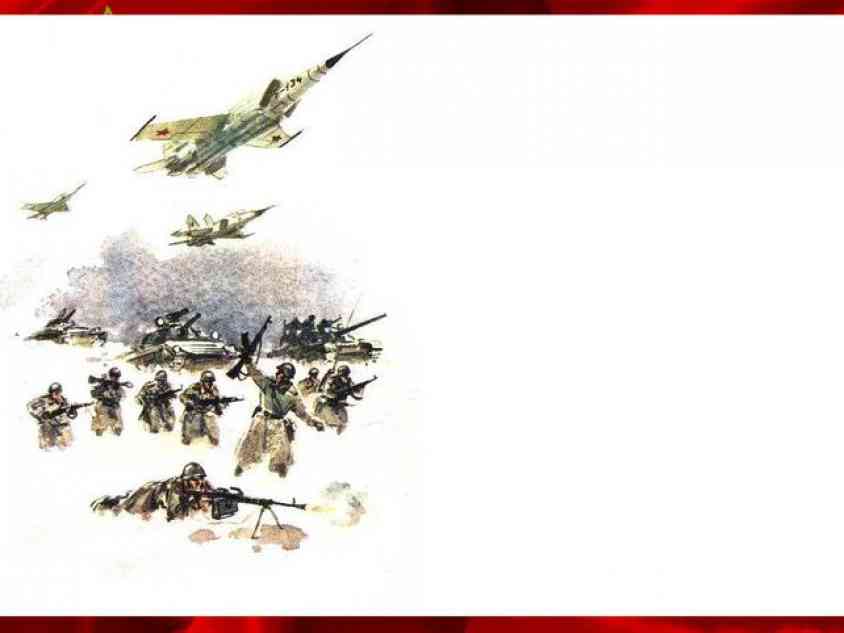 Сердцем прикоснись к подвигу
Посвящено дважды Герою Советского Союза А.С.Смирнова

Презентацию подготовила учитель истории             МОУ «Киверичская СОШ» Куликова Н.Н.
Дважды Герой Советского Союза гвардии капитан                  Алексей Семенович Смирнов                                       (1917-1987)
Родом из деревни Пальцево…
Родился Алексей Смирнов  7 февраля 1917 года в бедной крестьянской семье в лесной деревушке Пальцево неподалеку от Рамешек
Мать, оставшаяся без мужа, воспитывала семерых детей. Алексей успевал и в школе учиться, и работать на своем участке, и нянчить за кусок хлеба соседских детишек
В памяти народной
Воспоминания сестры Анастасии
   «Трудно нам жить было, пришлось многое испытать в детстве. Брат много физически работал, косил, пахал, огород копал, делал все, что ни попросят. Как-то наловил брат кротов, а на сданные шкурки купил балалайку, научился играть….»
Воспоминания одноклассникаН.А.Царькова
   «Я учился с Алексеем.Он был хороший товарищ, боевой, заботливый.В детстве любил мастерить и слесарничать.Делал лыжи и другие поделки. Учился хорошо, окончил 7 классов.»
В путь за мечтой!
После школы Алексей Смирнов уезжает в Калинин, работает кочегаром на паровозе, а сам стремится в небо...
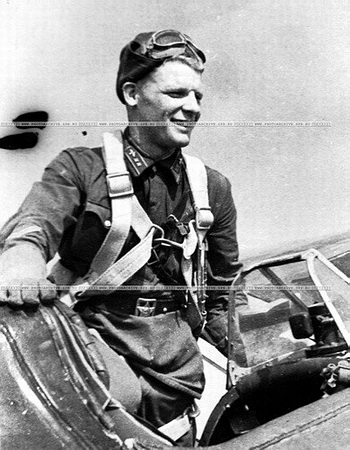 В восемнадцать лет он впервые переступает порог Калининского аэроклуба, впервые поднимается в небо. А затем Одесская авиационная школа пилотов и Великая Отечественная война…..
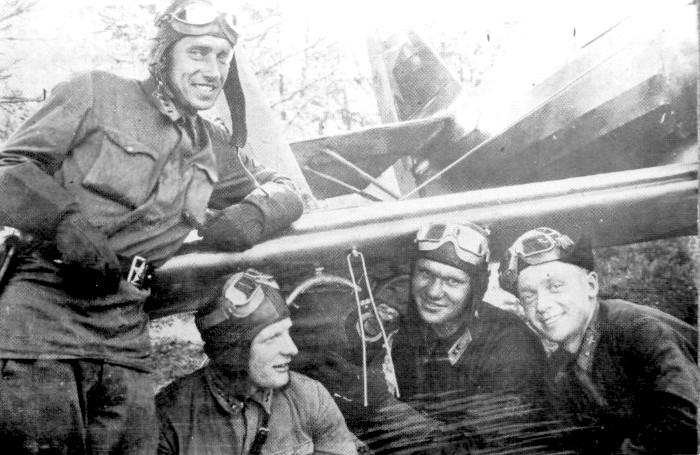 А.Смирнов второй слева
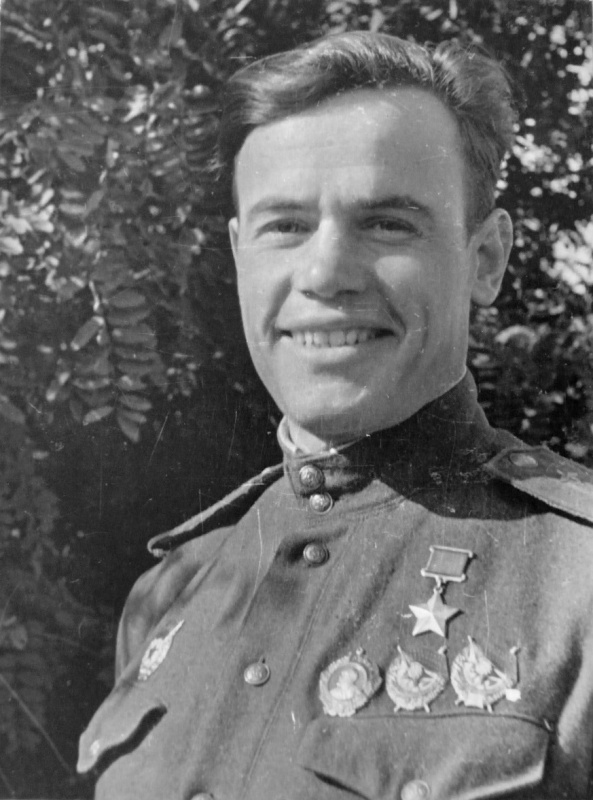 Алексей Семенович прошел войну с первого до последнего дня. Он был одним из лучших в нашей стране летчиков­ истребителей.
В годы войны:
-1939-40 г.г.- участник советско-финляндской войны;
-1941 г –командир звена и заместитель командира эскадрильи на фронтах;
-1943 г –заместитель командира эскадрильи 28-гвардейского истребительного авиаполка;
-1943 г- гвардии майор, командир эскадрильи 28-гвардейского истребительного авиаполка; 
-1945 г- заместитель командира гвардейского истребительного полка на Белорусском фронте.
Летчик-герой в годы войны
Совершил 457 боевых вылетов, провел 72 воздушных боя, сбил 34 самолета.
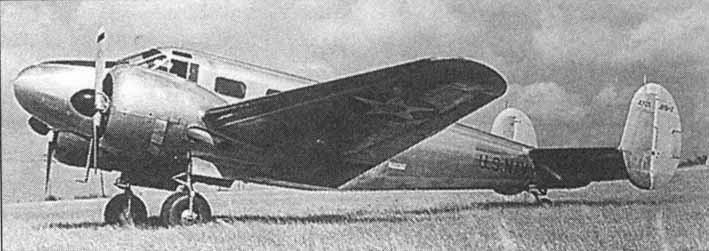 Награды героя
В сентябре 1943 года Алексею Смирнову было присвоено звание Героя Советского Союза, в феврале 1945 года он был награжден второй Золотой Звездой Героя
Позади война.
Наступила долгожданная победа.
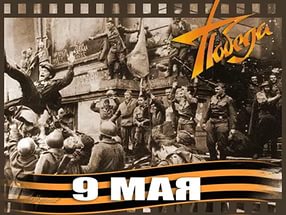 Мирная жизнь героя
-Командовал авиационным полком;
-Окончил высшие  летные курсы  офицерского состава;
-с 1950 г –летчик-инструктор;
-1952 г –присвоено звание полковник;
-1954 г – уволен в запас.
НАГРАЖДЕН:
-2 ордена Ленина;
-5 орденов Красного Знамени;
-2 ордена Отечественной войны 1-йстепени;
-орденом Красной Звезды;
-медалями.
Умер в 1987 году.
В память о земляке!
Бюст лётчика-истребителя А.С. Смирнова установлен в 1961 году в центре поселка Рамешки. Автором скульптурного изображения героя является Н.В. Томский, народный художник СССР.

На родине героя, в деревне Пальцево на доме Смирнова А.С. установлена мемориальная доска.
Стихотворение «Смирновы»автор Сергей Михалков посвящено нашему земляку
Немало людей, что фамилию эту                                          с достоинством носят по белому свету.
    Немножечко меньше их, чем Ивановых,
    Но все-таки много на свете Смирновых…
    И есть среди многих Смирновых-военных
    Отличных бойцов, командиров отменных.
    В одном из полков, в боевой эскадрилье,
    Лихой истребитель Смирнов по фамилии-
    Смирнов Алексей,
    На фронтах закаленный, тремя орденами страны награжденный…
    Из пушки своей, из своих пулеметов
    Двенадцать немецких он сбил самолетов.
    Народ уважает и любит такого
    Бесстрашного аса, гвардейца Смирнова.
Использованные источники
1.Газета «Родная земля» №5 от 3 февраля 2017 года;
2. http://www.tverlife.ru/news/60492.html
3. beesona.ru